TỔ MẪU GIÁO 4  TUỔI
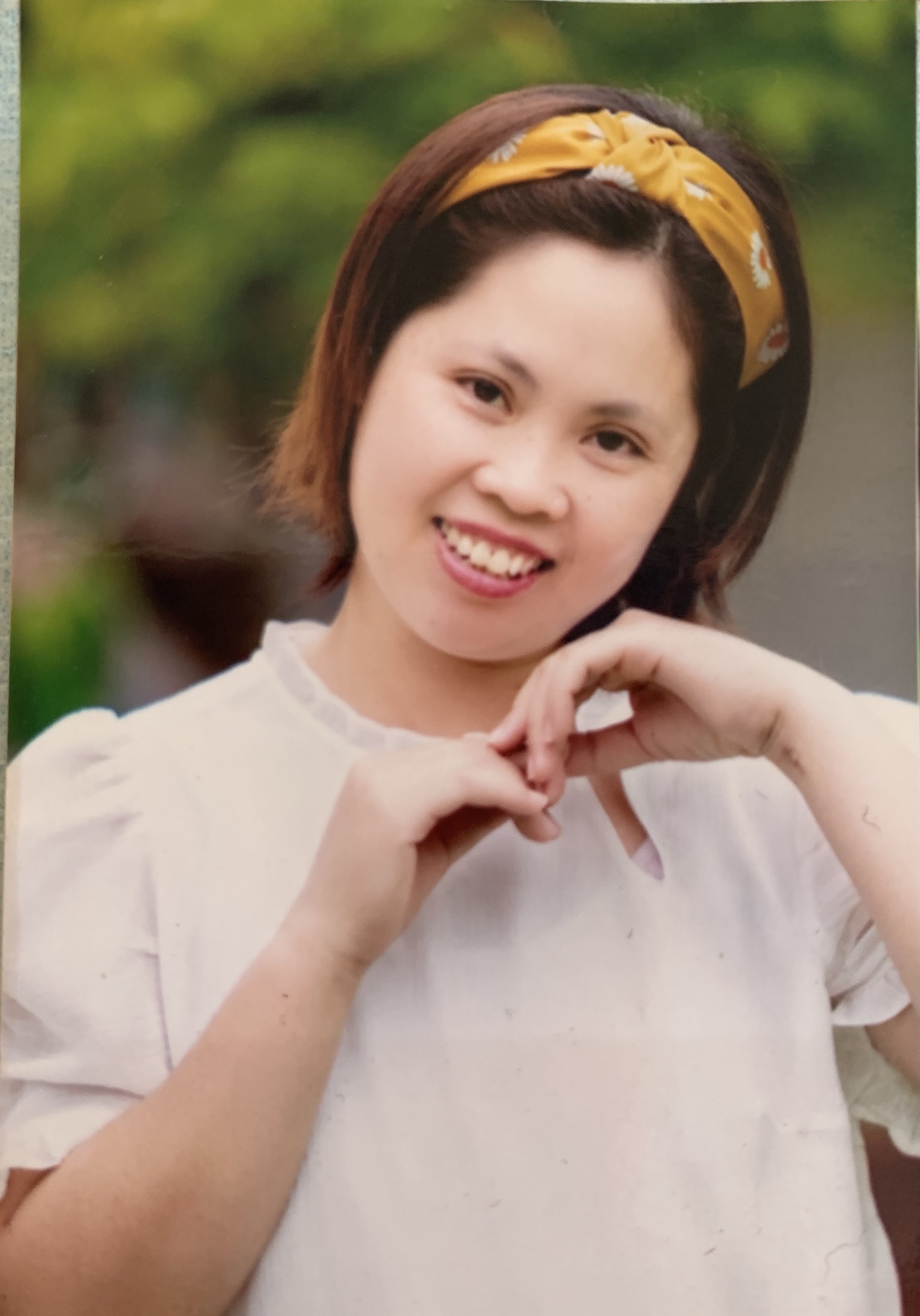 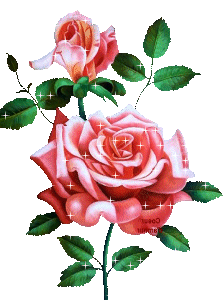 HỌ VÀ TÊN: LƯƠNG NGỌC ÁNH
CHỨC VỤ; GIÁO VIÊN LỚP 4 TUỔI A
TRÌNH ĐỘ CM: ĐẠI HỌC

HỌ VÀ TÊN: ĐỖ THỊ NGỰ
CHỨC VỤ; GIÁO VIÊN LỚP  4 TUỔI A
TRÌNH ĐỘ CM: ĐẠI HỌC

HỌ VÀ TÊN: BÙI THỊ KHUYÊN
CHỨC VỤ; GIÁO VIÊN LỚP  4TUỔI B
TRÌNH ĐỘ CM: ĐẠI HỌC

HỌ VÀ TÊN: NGUYỄN THỊ HUYỀN TRANG     
CHỨC VỤ; GIÁO VIÊN LỚP 4 TUỔI B
TRÌNH ĐỘ CM: ĐẠI HỌC
SĐT: 0389138418
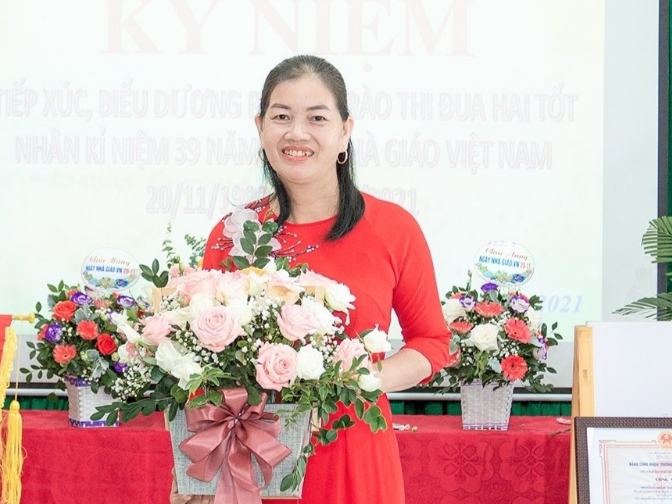 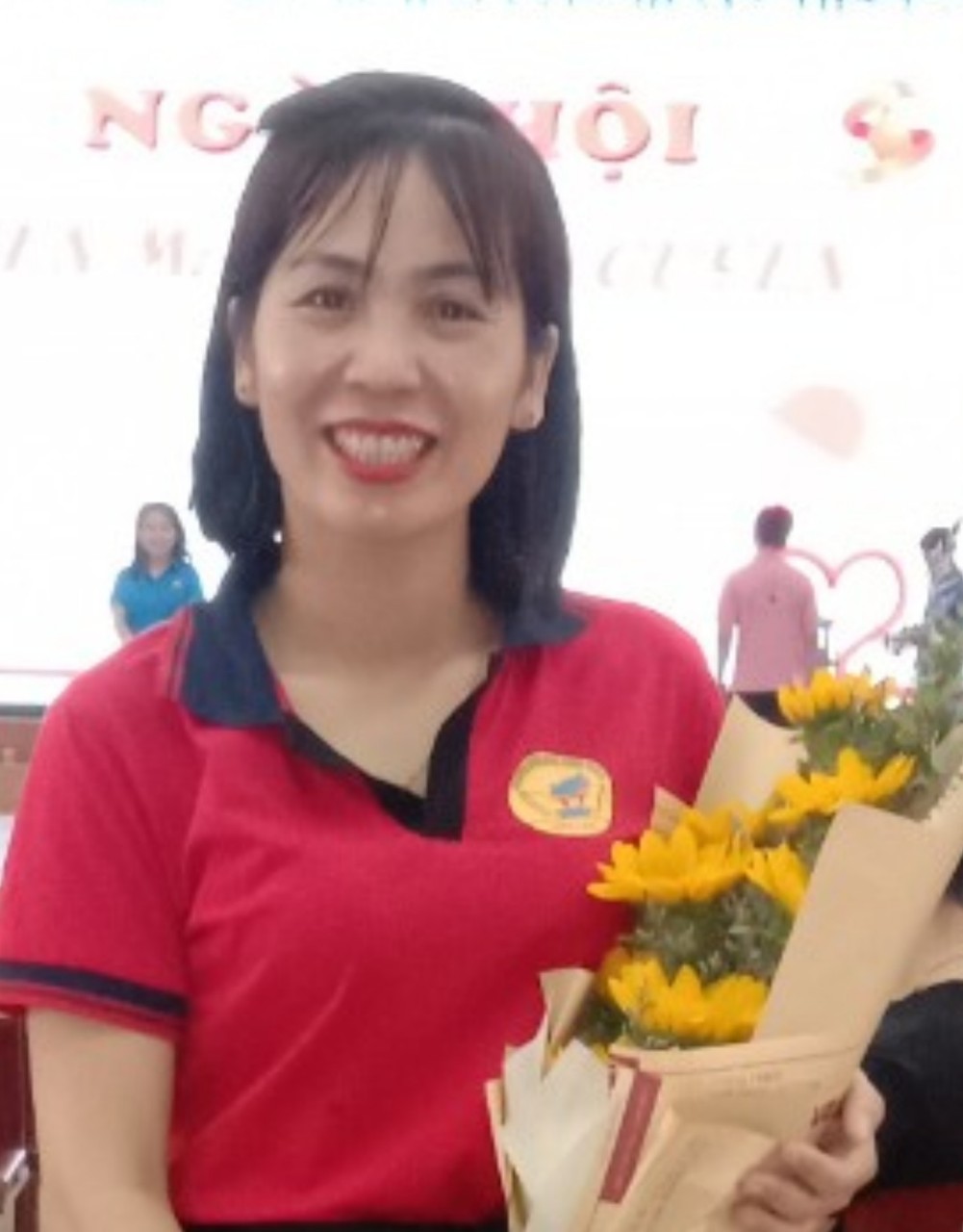 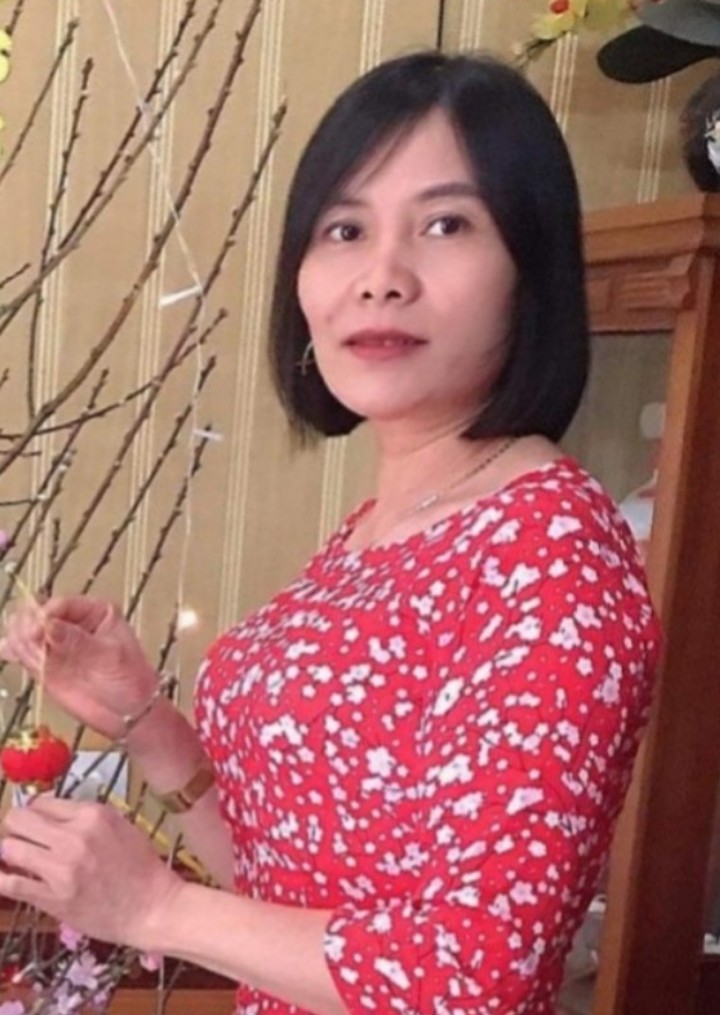